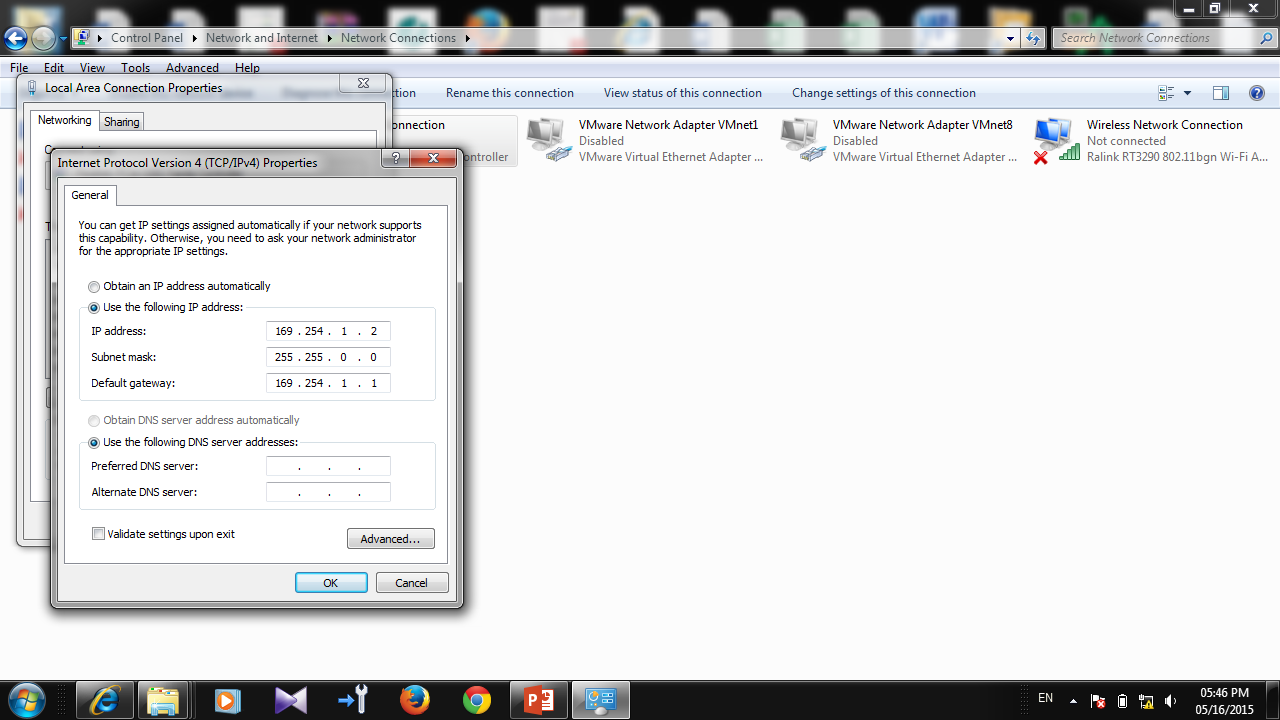 [Speaker Notes: 1.آدرس IP  و default gateway  حتما ست شود]
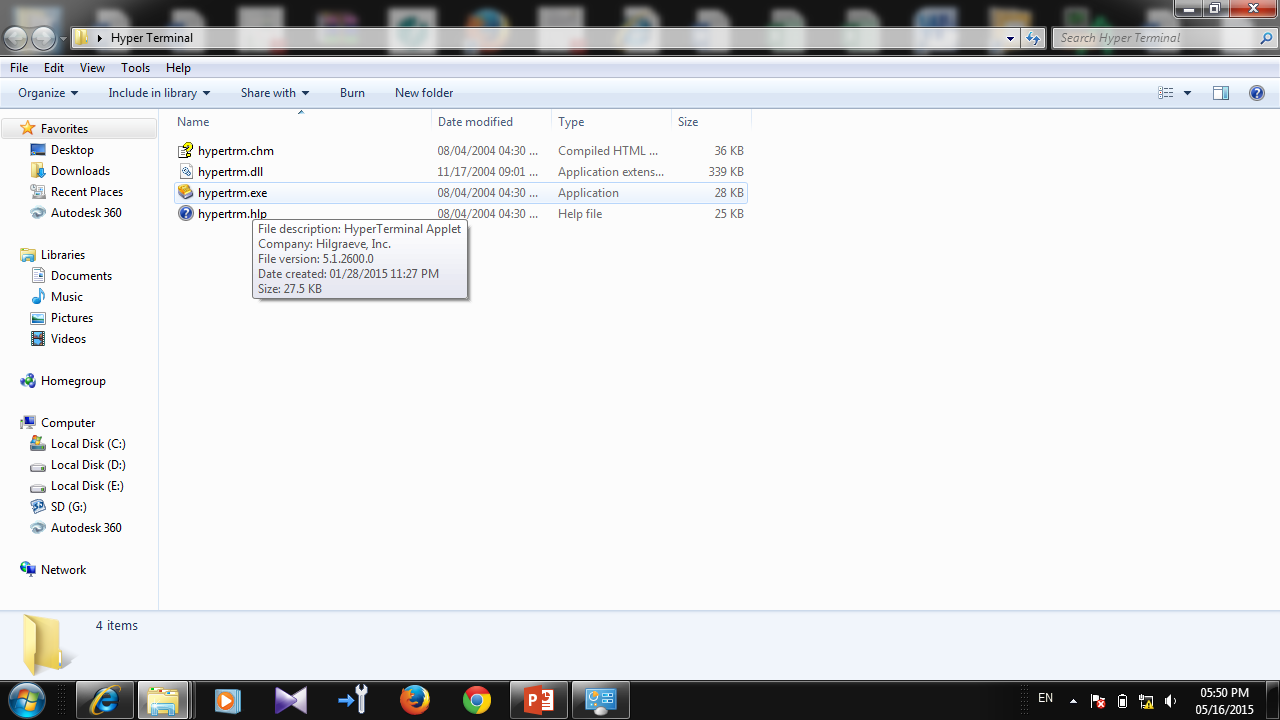 [Speaker Notes: 1.برای connect به LMT A از برنامه Hyper Terminal استفاده میشود کابل مورد استفاده دقیقا مشابه کابل DUG میباشد.]
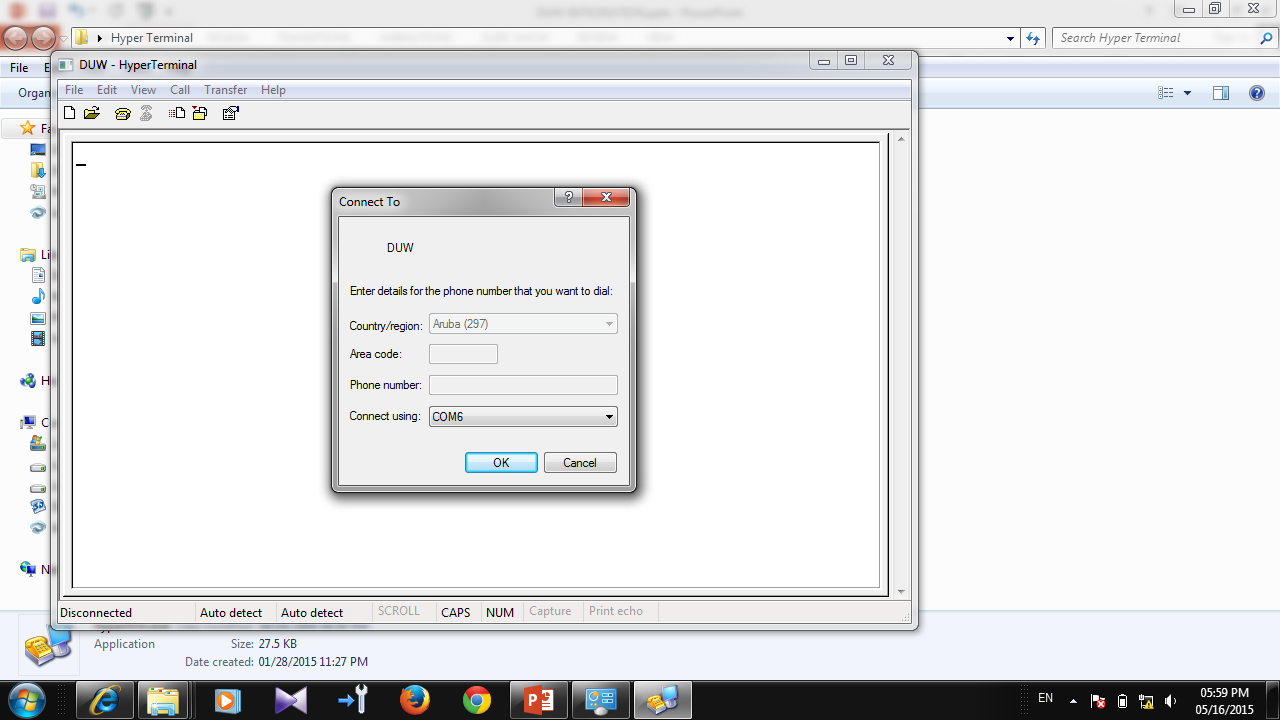 [Speaker Notes: 3. کلید OK را فشار میدهیم.]
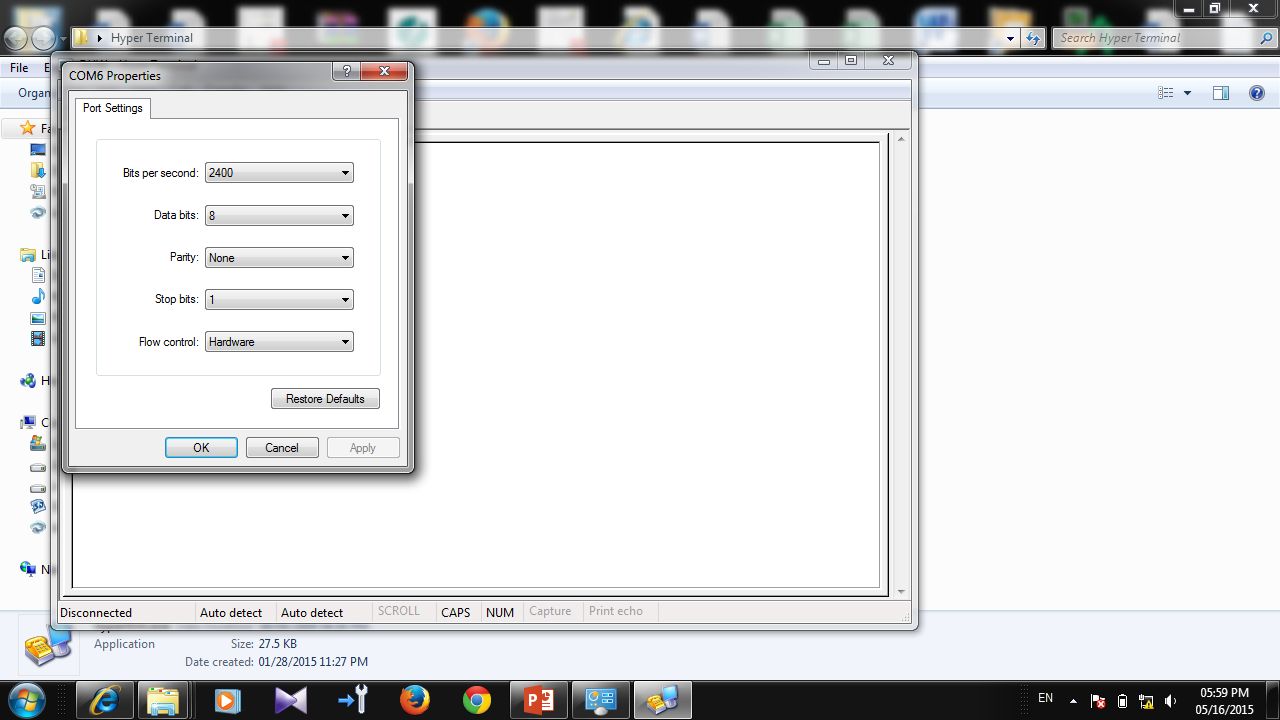 [Speaker Notes: 3. COM مورد نظر را انتخاب کنید و روی کلید OK  کلیک کنید.]
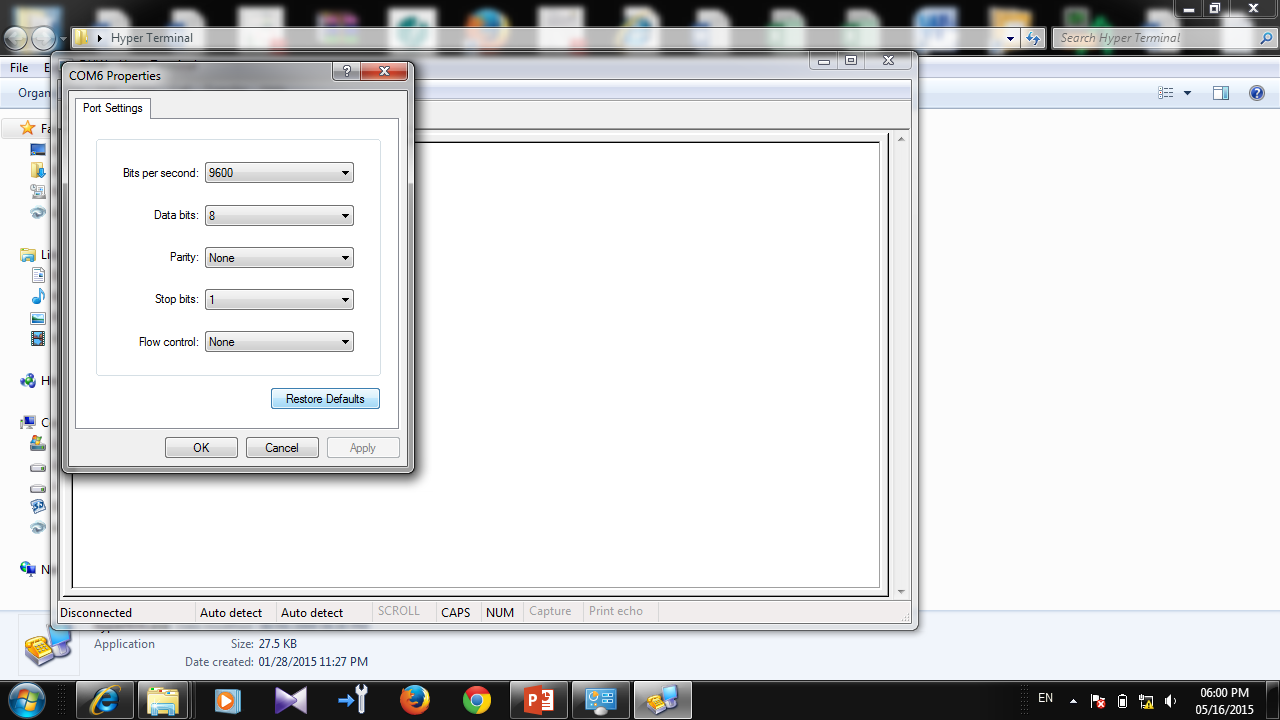 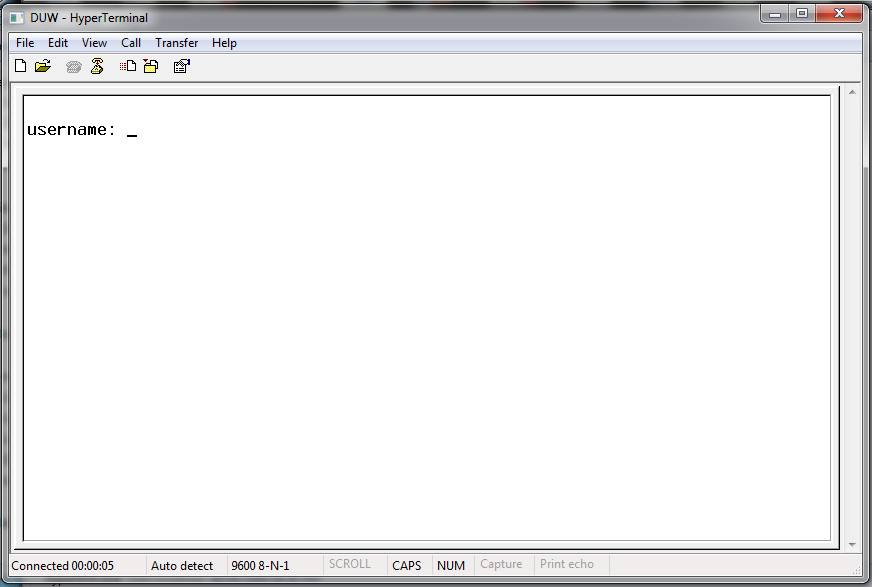 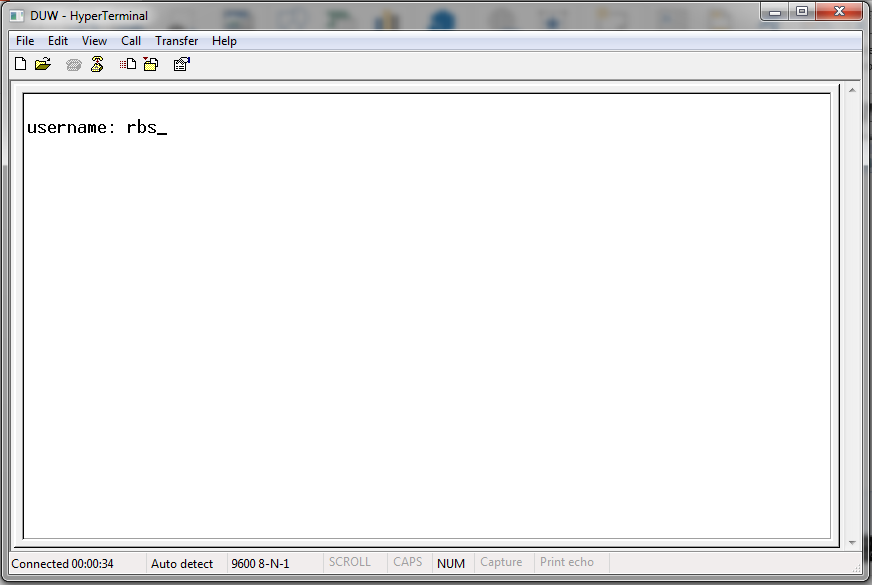 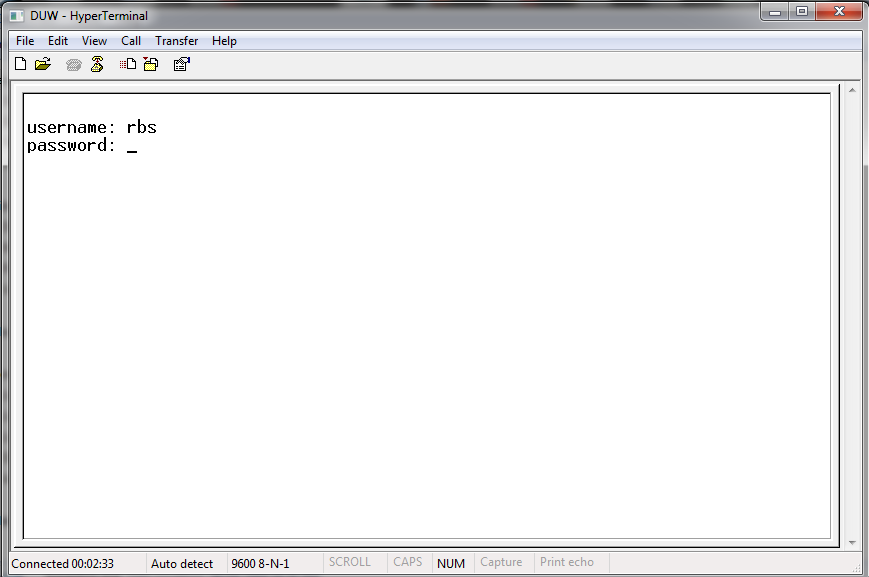 rbs
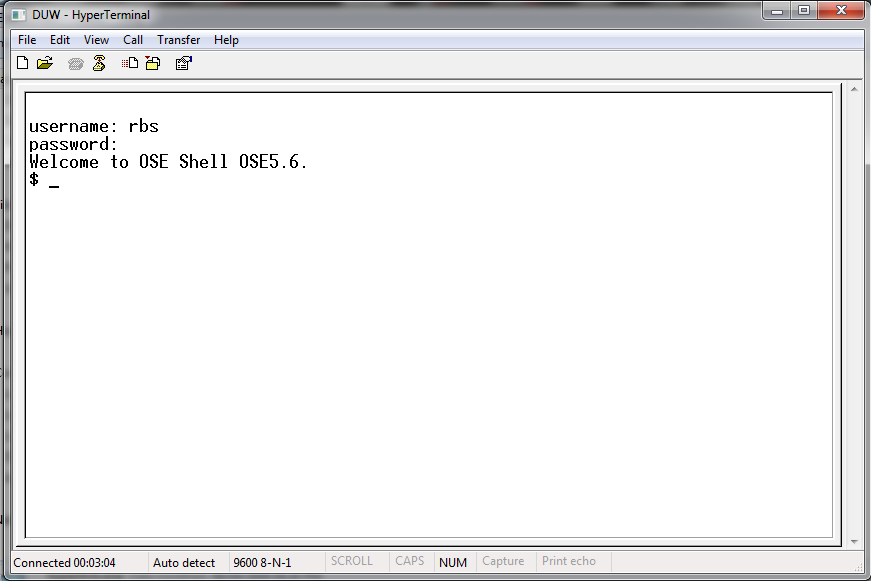 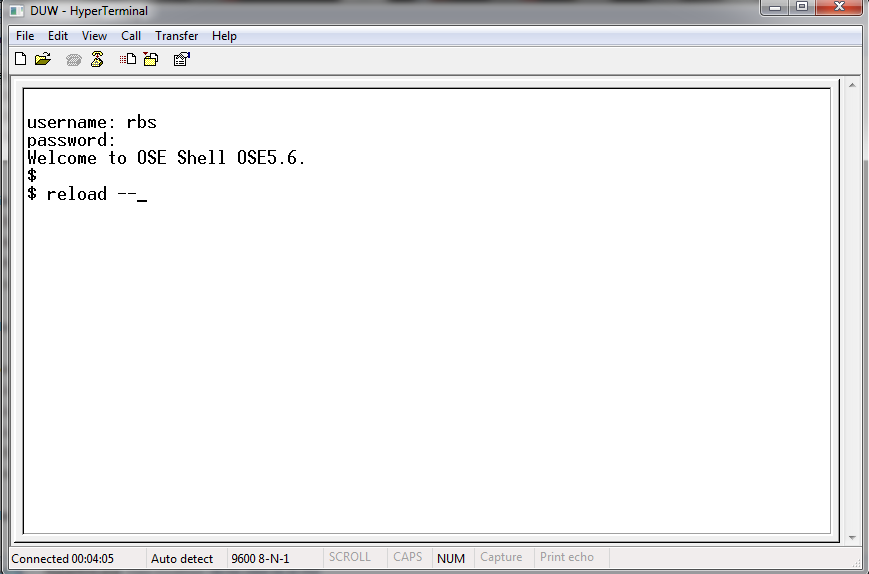 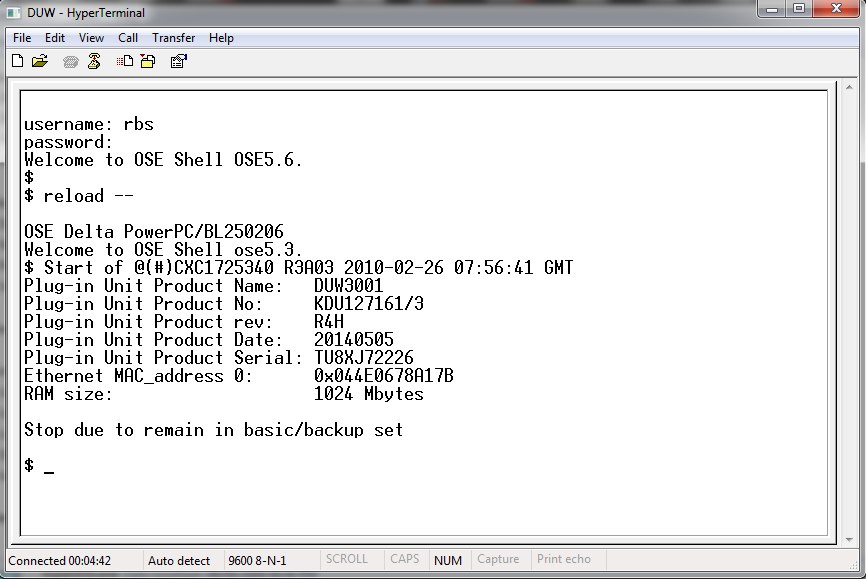 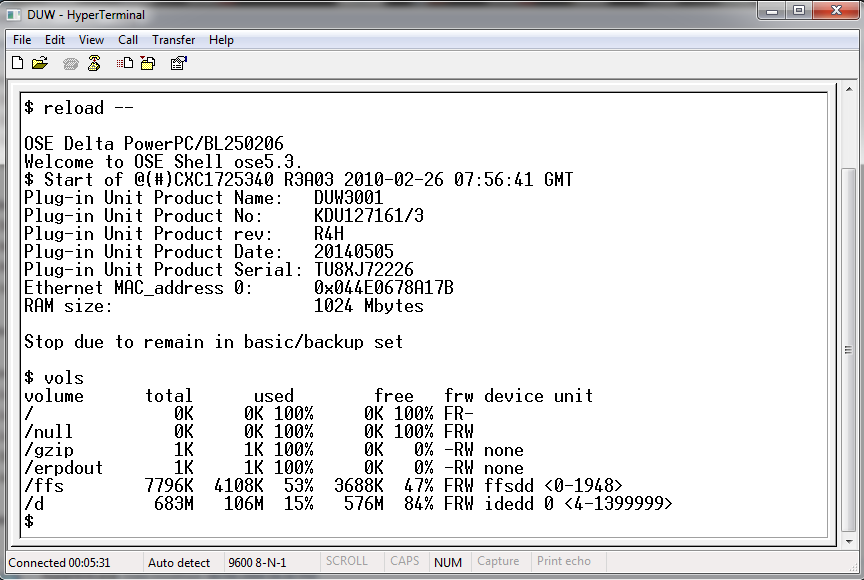 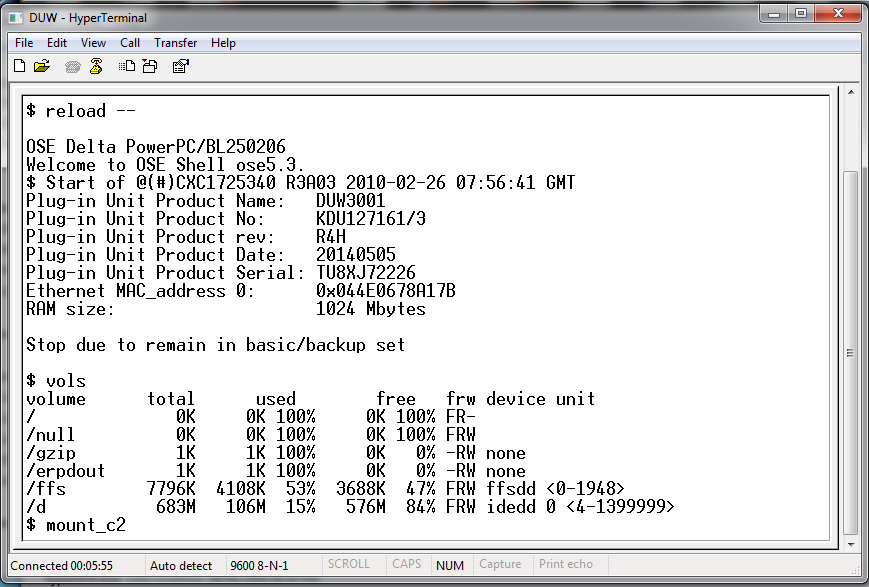 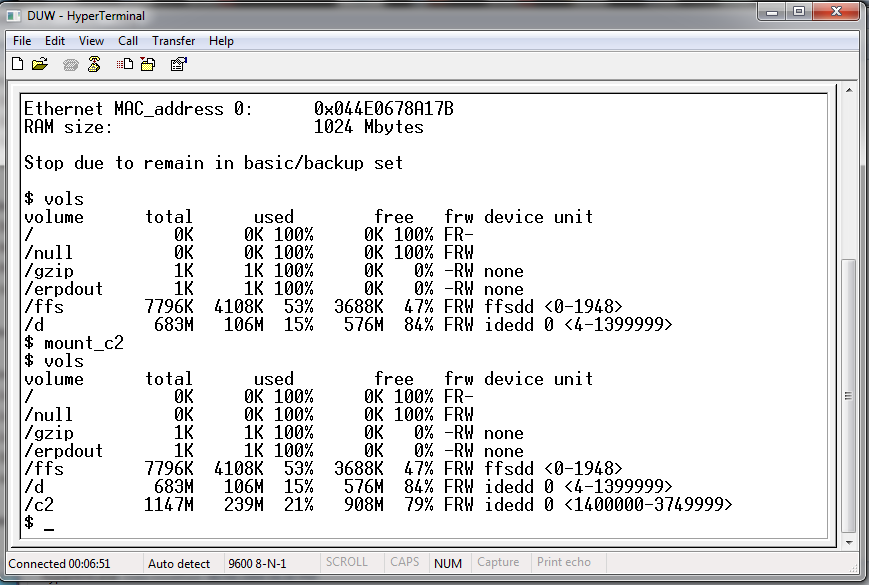 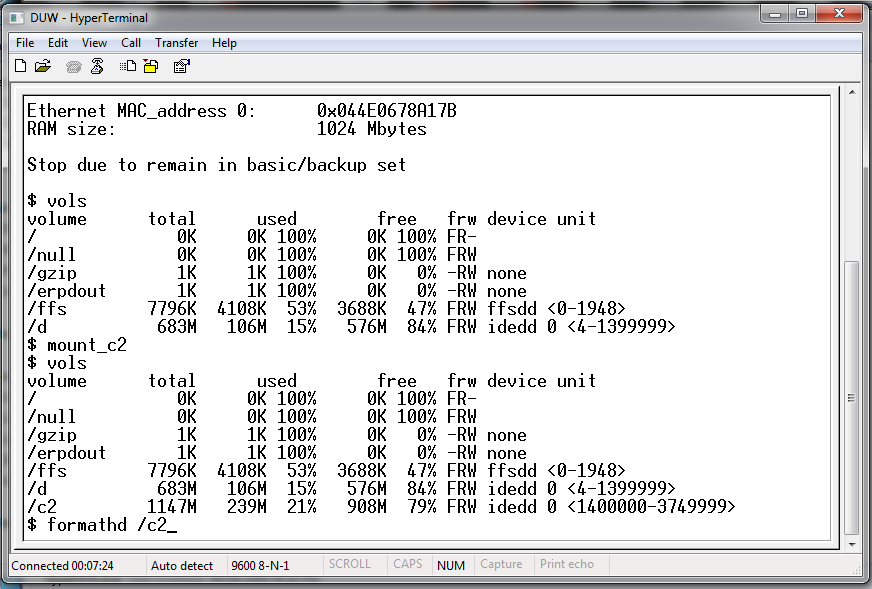 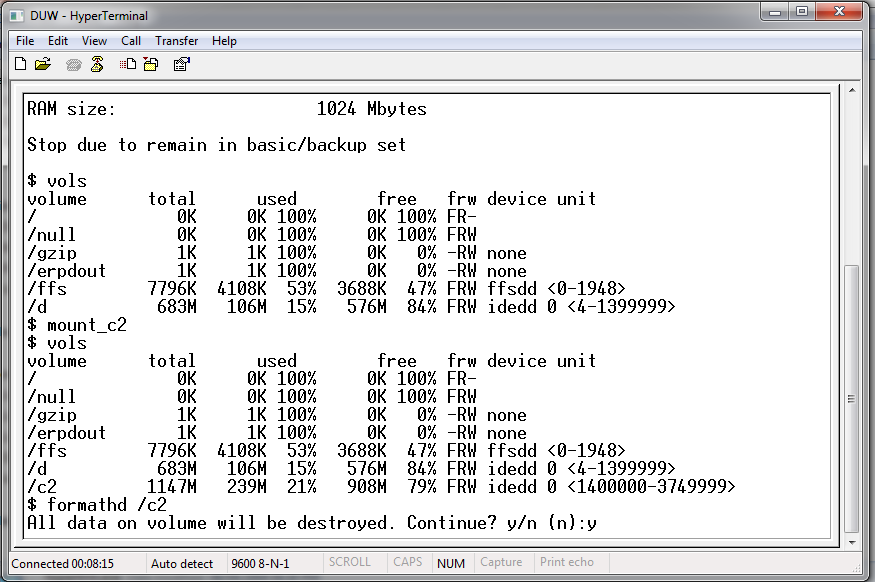 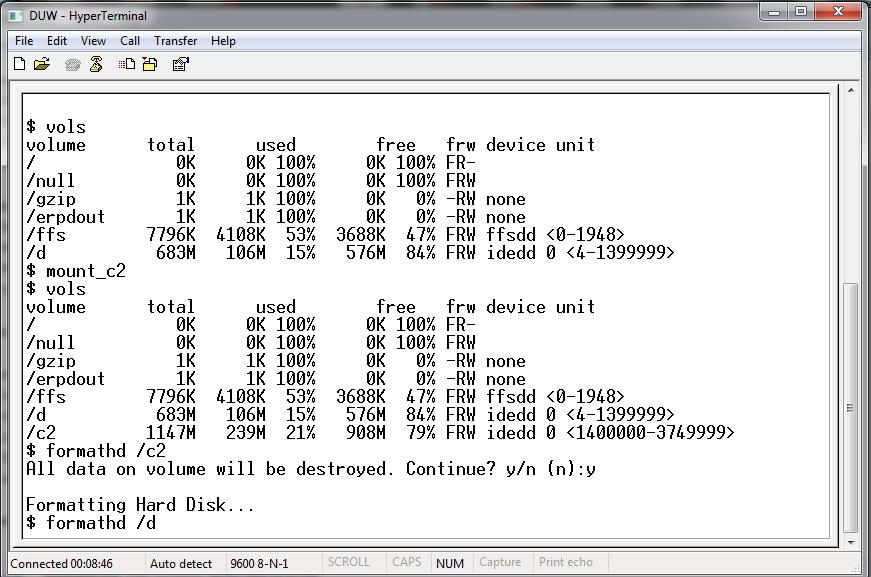 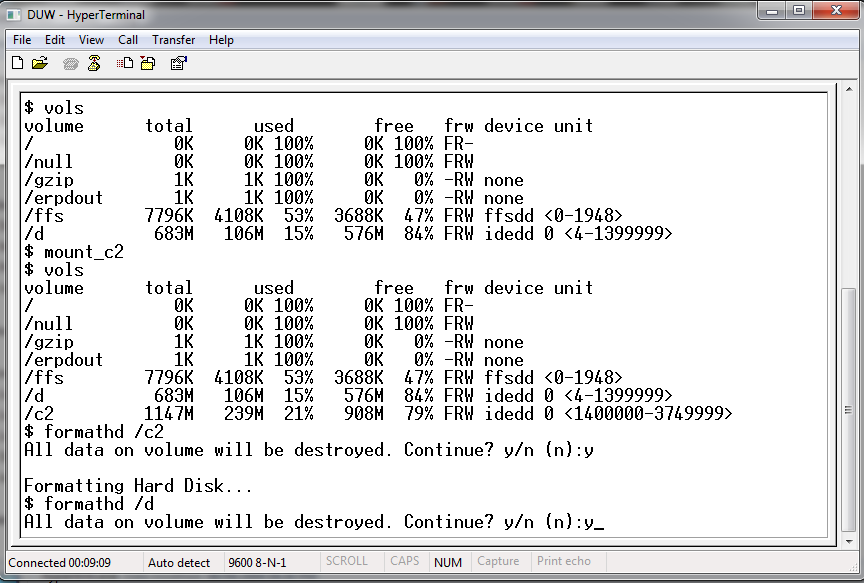 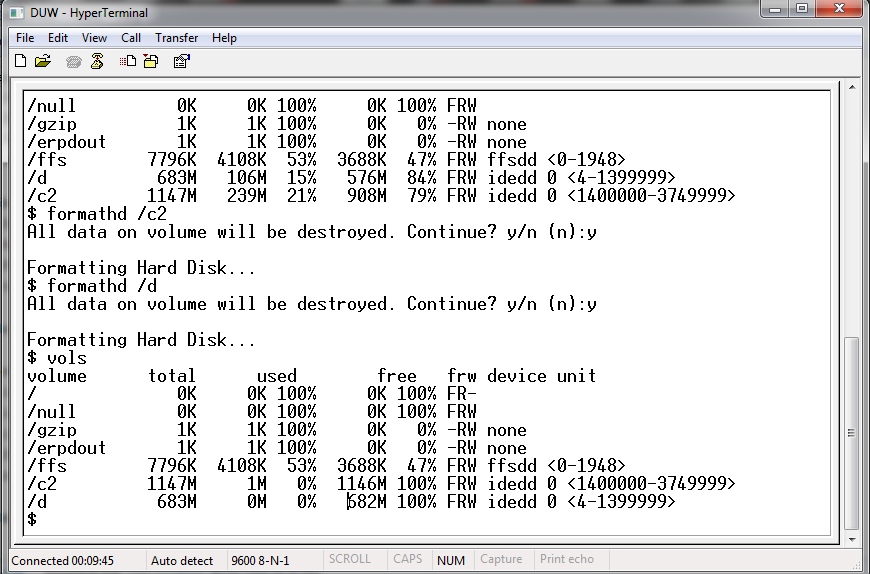 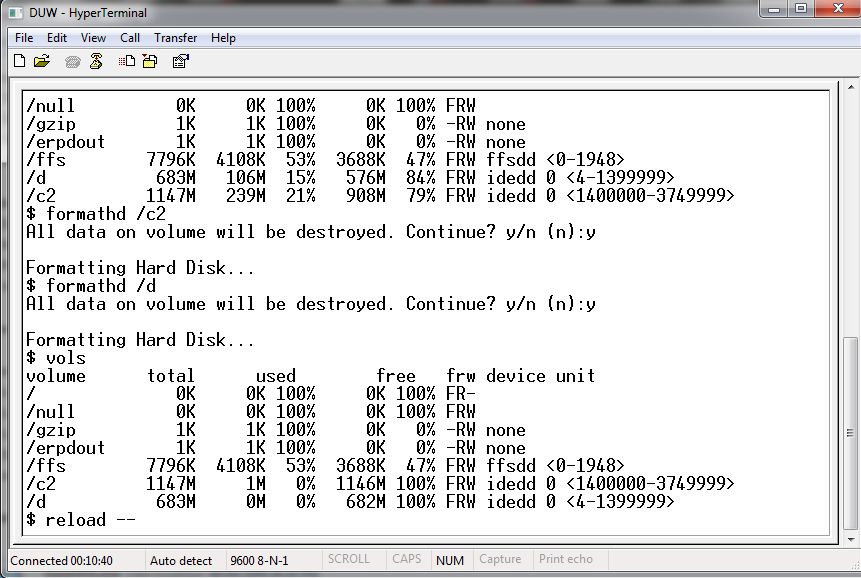 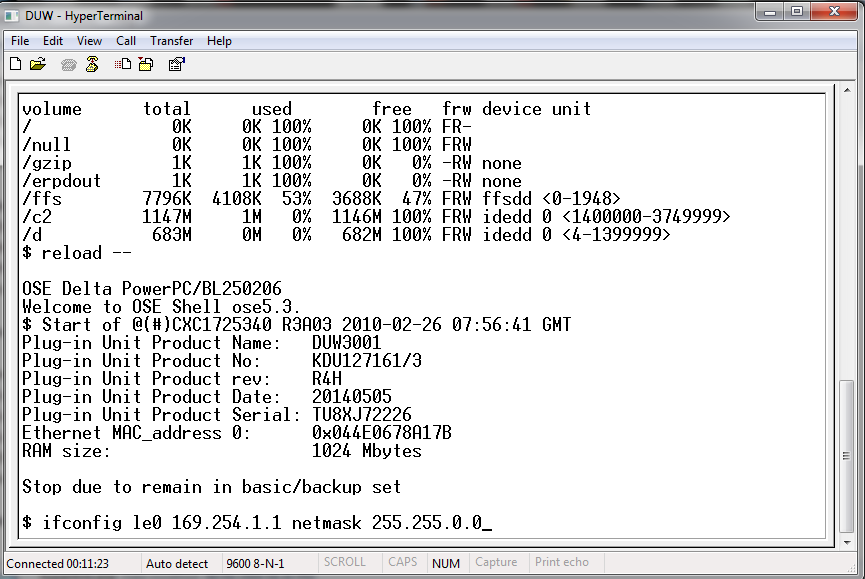 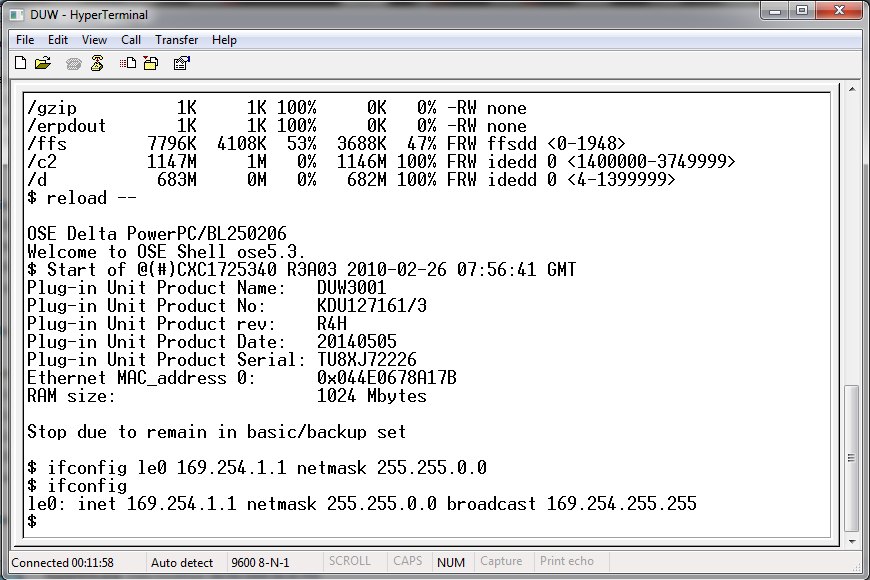 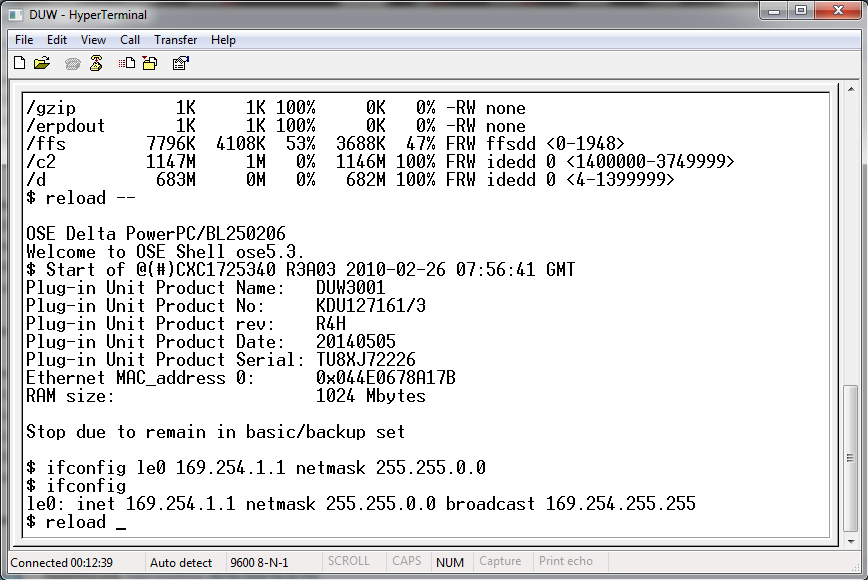 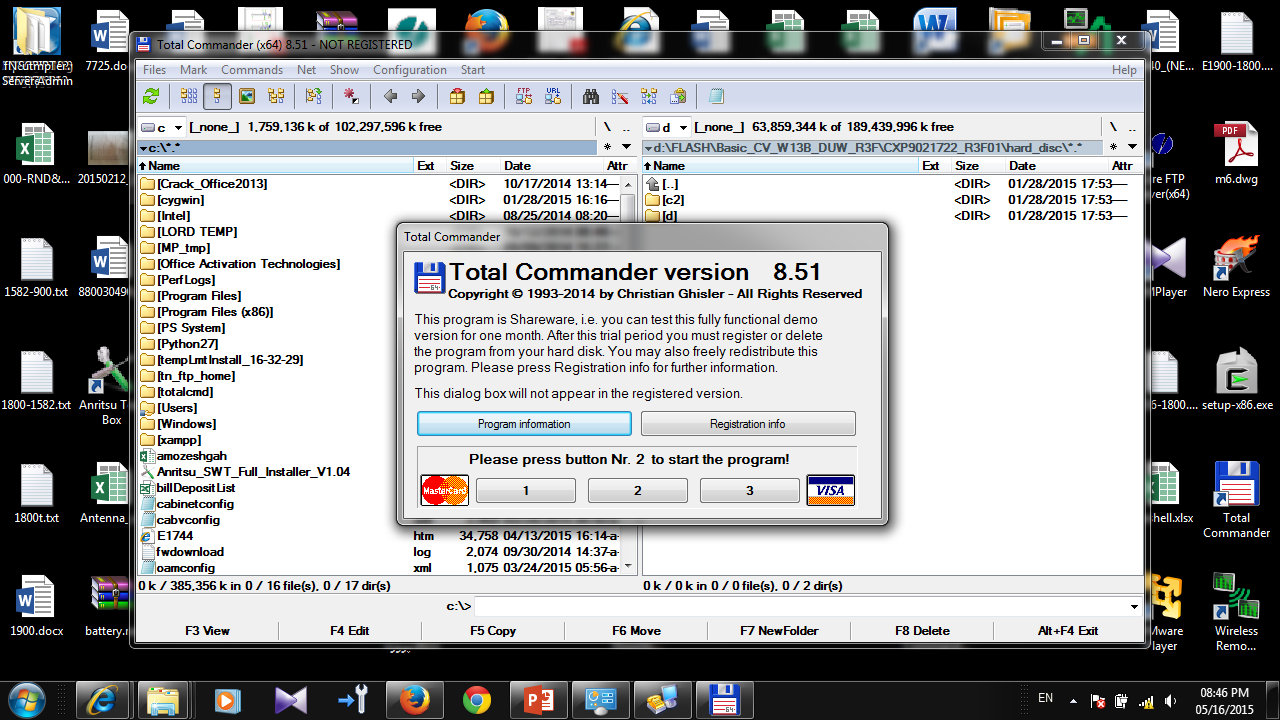 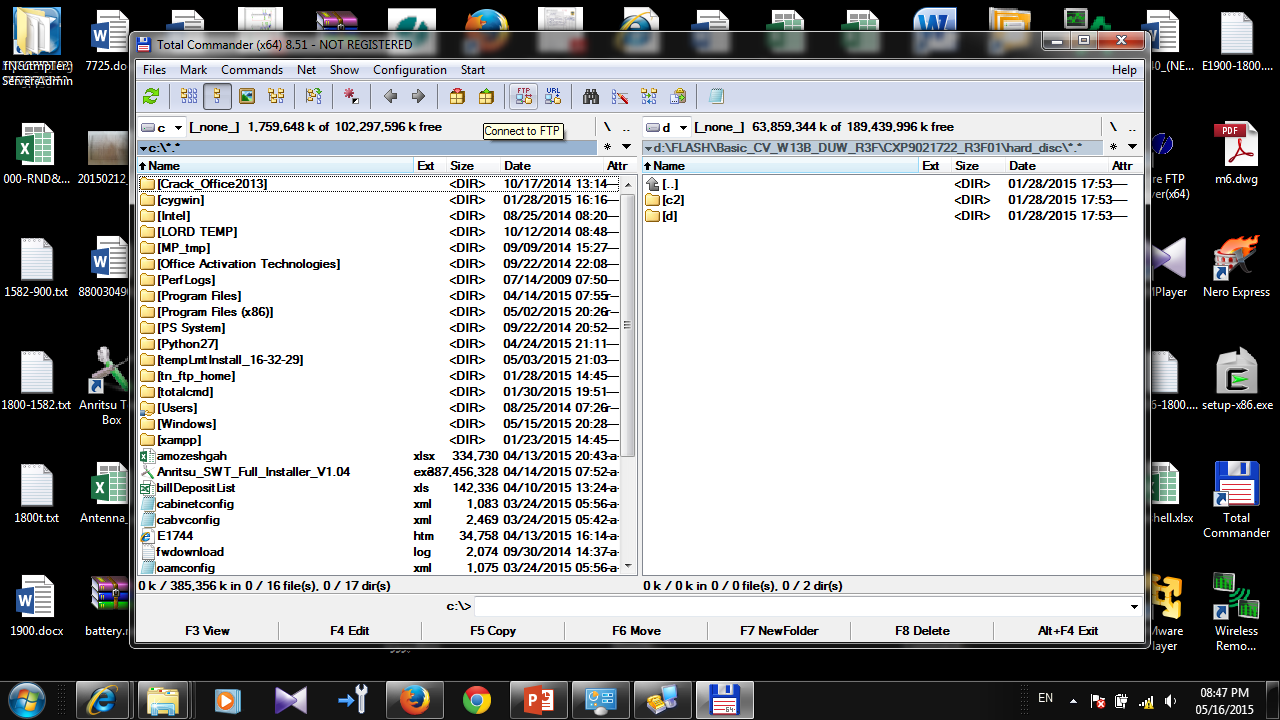 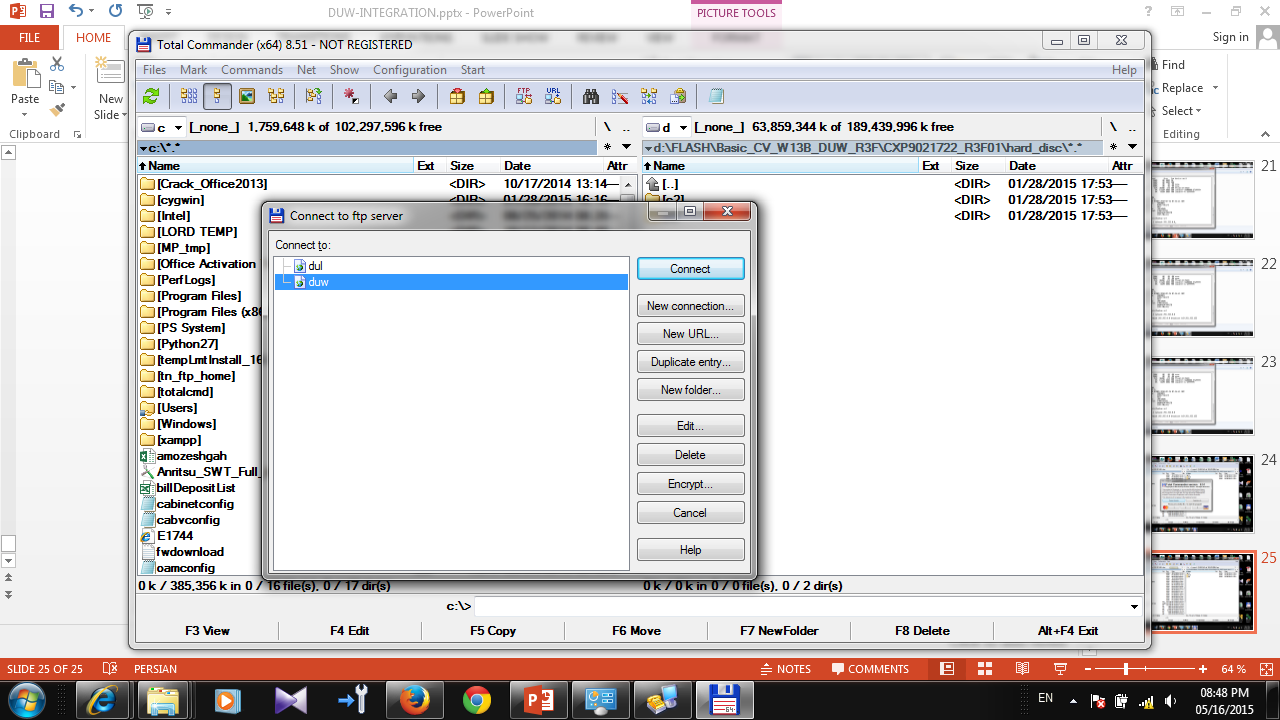 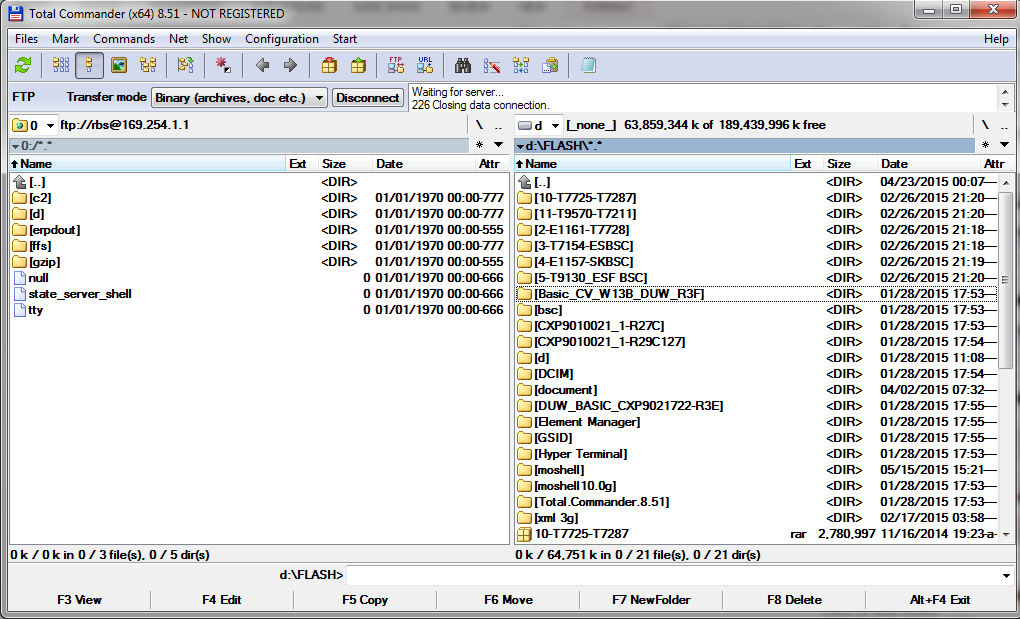 SELECT basic package
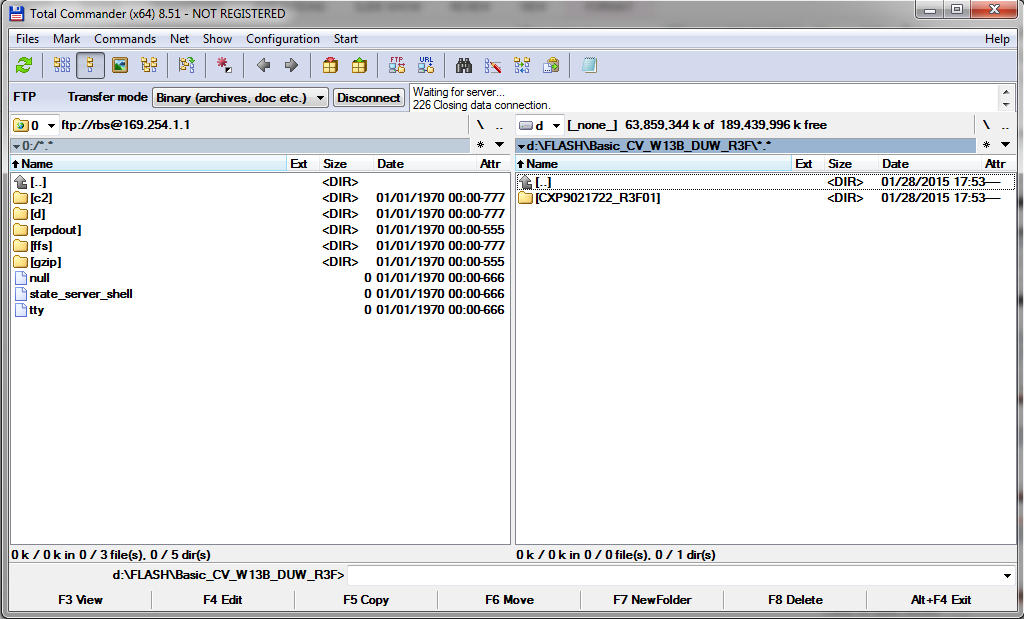 Select R3F01
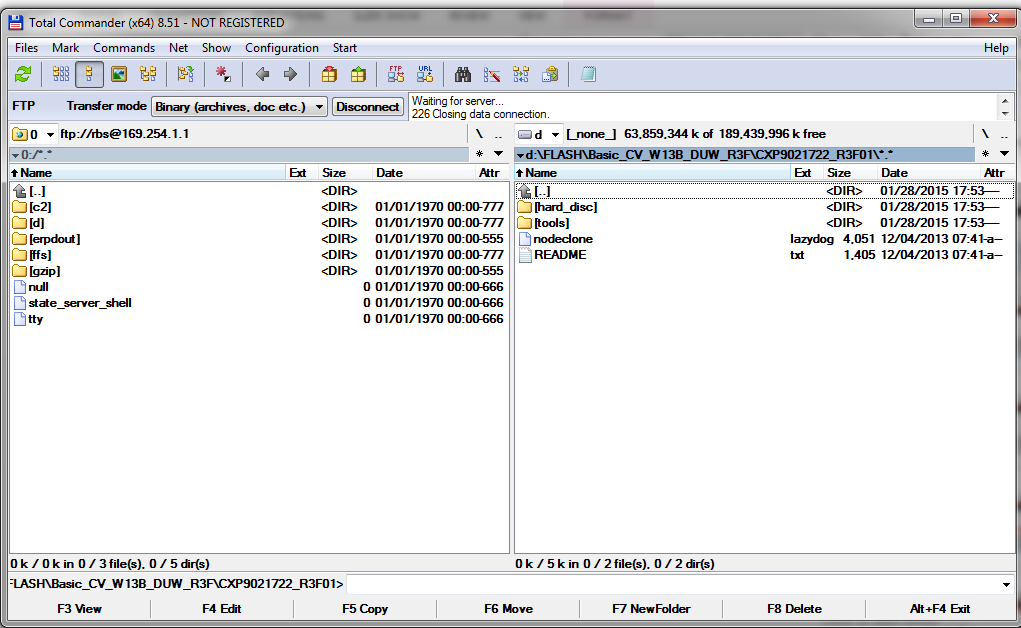 Select [hard_disk]
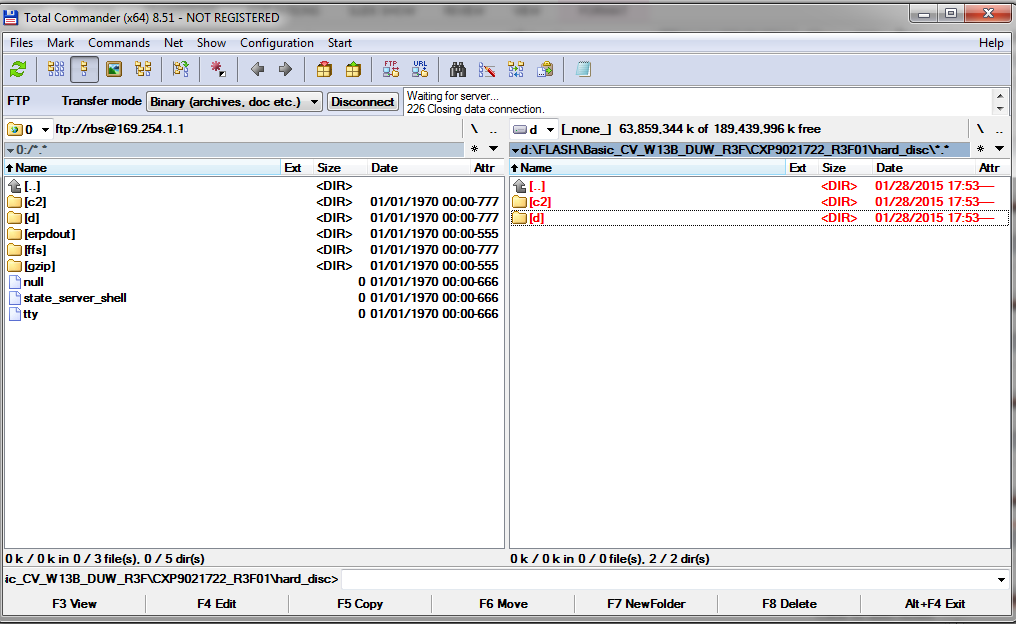 Select c2 and d
Press F5 for transferring data to DUW
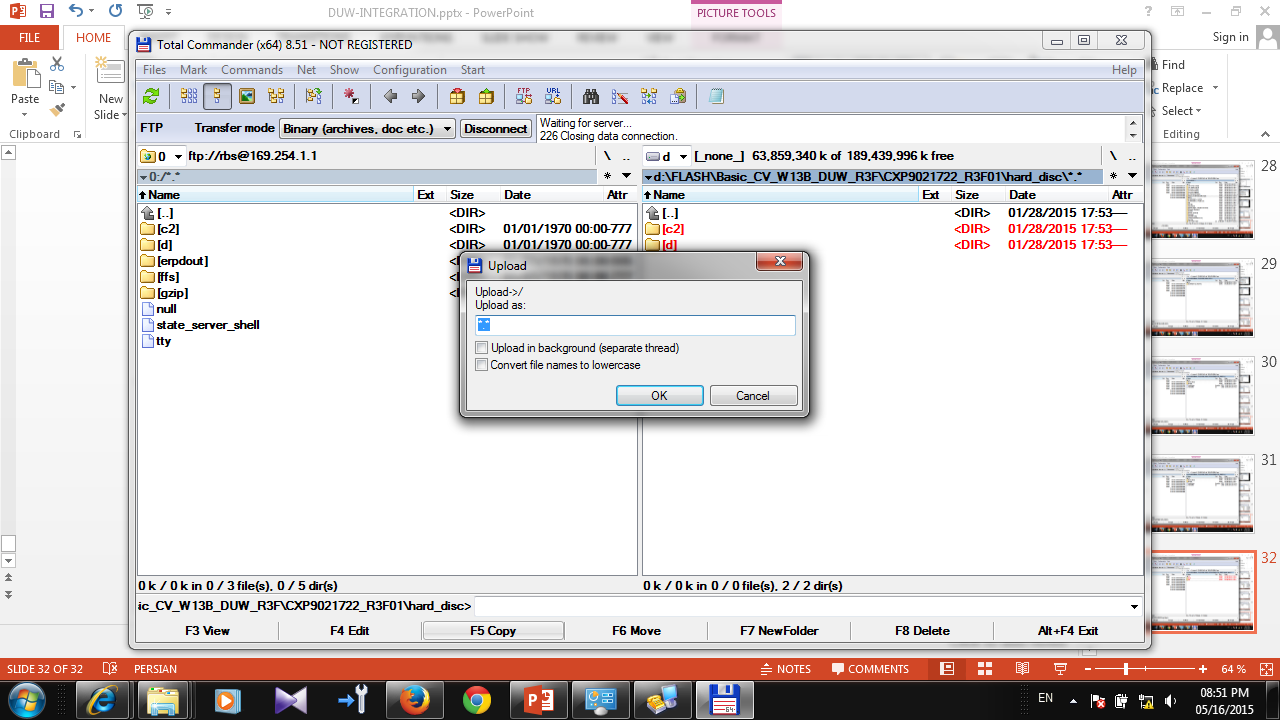 Click on ok
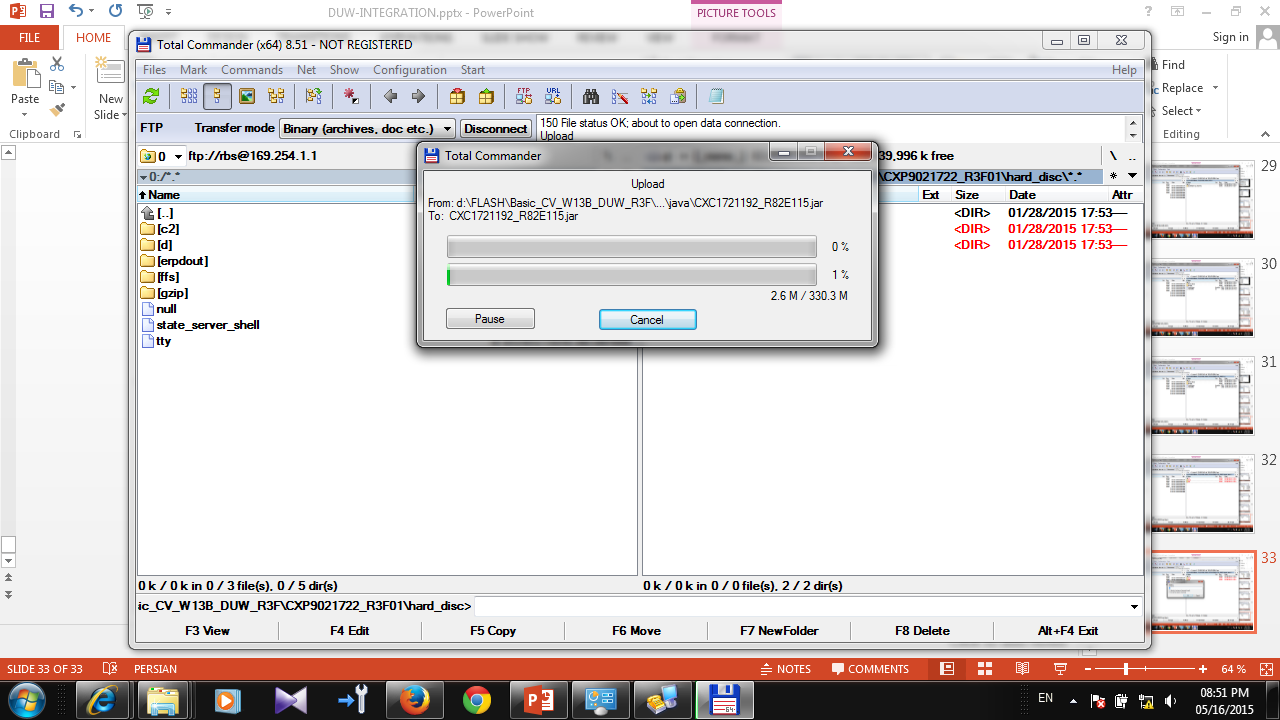 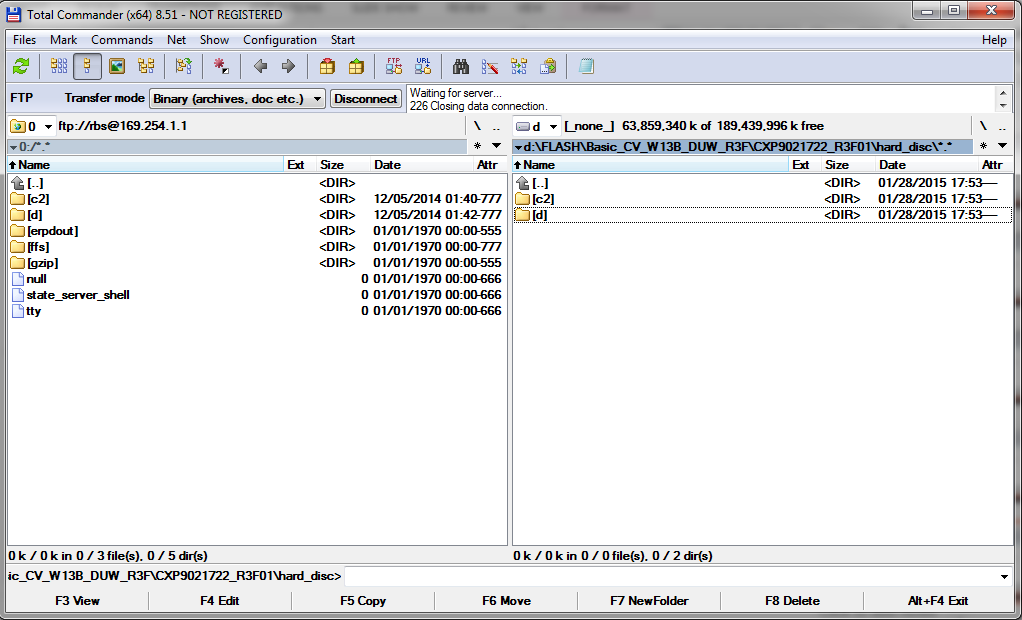 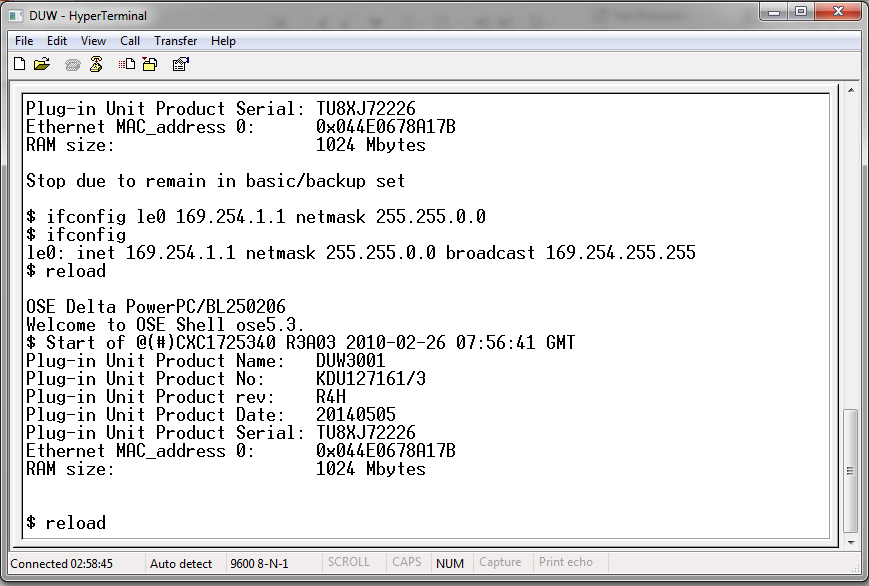 After transfer finished Reload DUW
DON’T CONFUSE RELOAD WITH RELOAD --
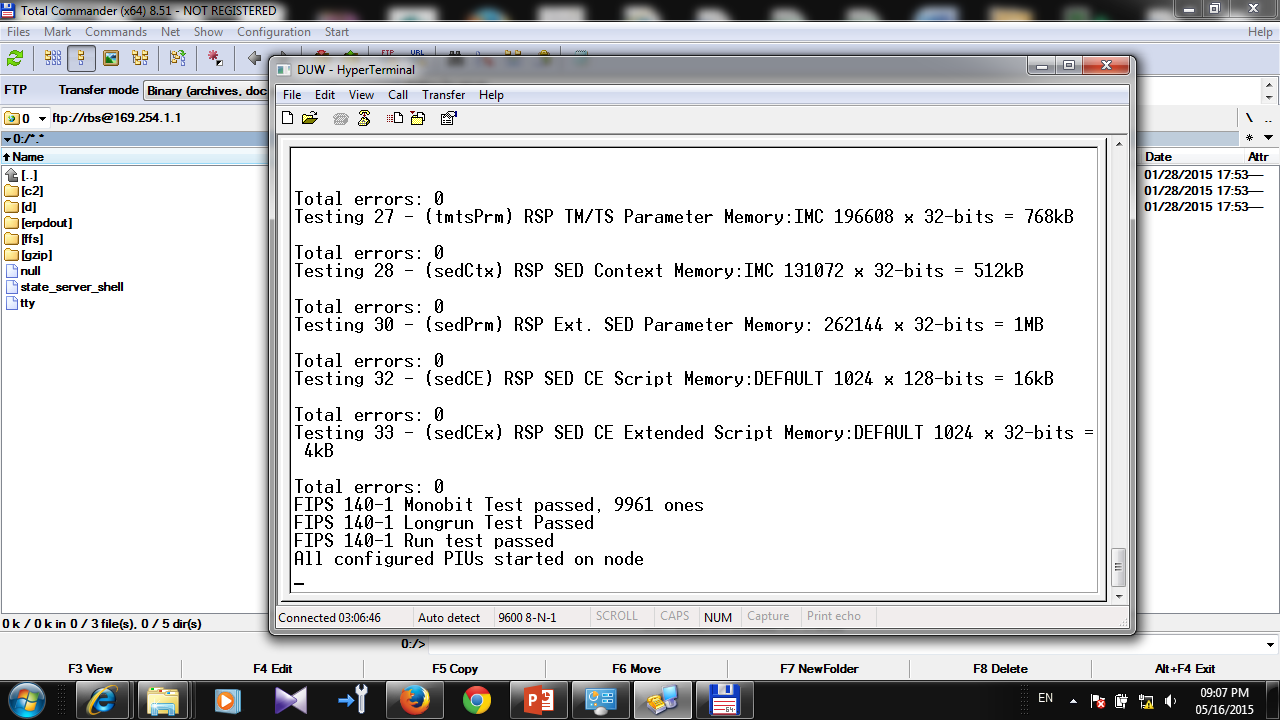 Wait 15 minute to see this line after that connect
With element manager
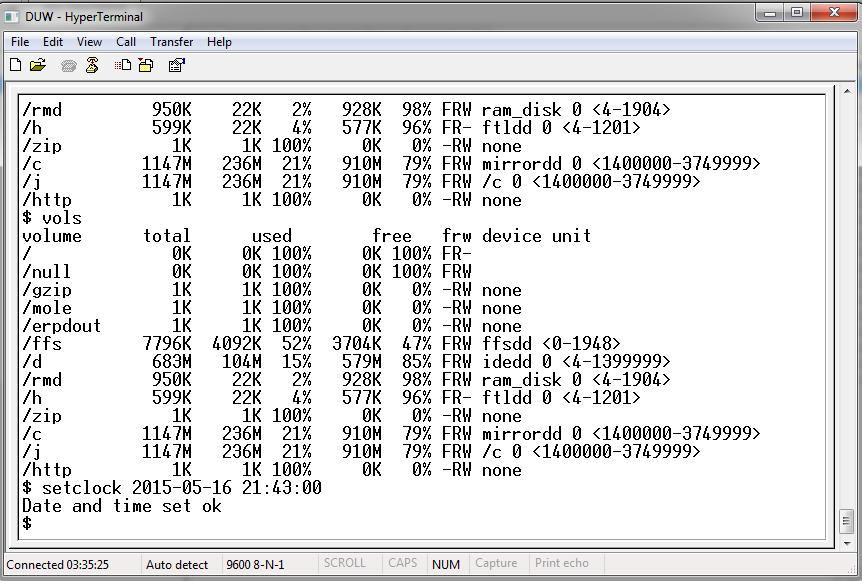